NATIONAL MANAGEMENT COLLEGE 117th National Management Course
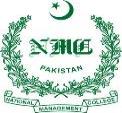 Contemporary Issue Series Presentation
Rising trend of fast food and its impact on health and nutrition 
By 
Muhammad Usman Qureshi
(CTG)
Sponsor DS: Dr Shoaib Akbar 
Dated: 22 November 2022
1
Acronyms
CAGR		Compound annual growth rate
FGID		Functional Gastrointestinal disorders
IDF			International Diabetes Federation
MNHSR&C	Ministry of National Health Services, 			Regulations & Coordination, 				Government of Pakistan
PEMRA		Pakistan Electronic Media 				Regulatory Authority 
WHO		World Health Organization
WTO		World Trade Organization
2
Sequence of Presentation
Introduction 
Problem Statement
Key Questions
Situational Analysis
Conclusion 
Recommendations
3
Introduction
A balanced diet is vital for well being of a person
Comprises various types of food containing essential nutrients
Protein, Carbohydrates, Fats, Vitamins, Minerals and Water are six essential nutrients
Fast food refers to food that is prepared and served quickly
Prepared from pre-cooked ingredients
High in calories and low nutritional content
Burgers, Pizza, French Fries are popular forms of fast food
4
Problem Statement
Advances in medical science have helped increase human life expectancy around the world; however, unhealthy dietary habits are adversely affecting the well being of people all over the world. Similarly, increasing consumption of fast food in Pakistan is creating health related problems in the society.
5
Key Questions
What has been the impact of fast food on the health of people?


What are the factors that are contributing to increasing growth of fast food industry in Pakistan?
6
Fast Food Industry
Fast Food has become a large global industry
Global market size of USD 862.05 bn in 2020
Projected to grow at CAGR of 6 % to USD 1467.04 bn in 2028 

Major Players of Fast Food Industry have global presence
McDonalds – Presence in more than 100 countries  
KFC – Presence in  more than 145 countries
Pizza Hut – Presence in more than 100 countries

Franchise model has fueled international growth
Source:  https://www.fortunebusinessinsights.com/fast-food-market-106482
7
Fast Food Industry in Pakistan
Fast Food has grown rapidly in Pakistan
One of the leading sectors of the economy
Leading International brands have growing presence in Pakistan
McDonalds has more than 70 outlets in Pakistan
KFC has more than 110 outlets
Pizza Hut has more than 70 outlets
Local fast food restaurants have also been established
AFC, Simply Sufi Exprs and many others
Fast food is available at various price levels to cater to all segments of society
8
Impact of Fast Food Consumption on Health
Excessive consumption of fast food is associated with health problems
Contain high levels of salt, sugar, white flour, fats and calories
Lack adequate amount of proteins, vitamins and minerals 

Obesity due to high caloric content
World wise obesity has tripled since 1975
Around 38% of population of Pakistan is overweight
Urban population has a higher proportion
Obesity is linked to increased risk of diseases
Sources: WHO, https://data.worldobesity.org/country/pakistan-167/
9
Impact of Fast Food Consumption on Health
Hypertension due to increased salt and fats intake
Number of adults with hypertension increased from 594 million in 1975 to 1.13 billion in 2015 
37.3 % of adults in Pakistan have hypertension
Diabetes due to high sugar content
Number of adults with diabetes has risen from 108 million in 1980 to 537 million in 2021
Prevalence of diabetes in Pakistan has increased from 11.8% in 2000 to 30.8% in 2021
Sources: WHO, IDF
10
Impact of Fast Food Consumption on Health
Cardiovascular diseases
Obesity, hypertension and diabetes increase risk of heart problems
Leading cause of death globally – 17.9 million per year
29% increase in heart disease related death and disability in Pakistan from 2009-2019
Studies have shown that people living near to fast food outlets have are more likely to develop heart diseases
Gastrointestinal disorders due to low fiber content
40% of global population suffers from FGDIs
Fast food consumption associated with anxiety and depression
Chance of depression is 51% higher for people consuming excessive fast food
Sources: WHO, MNHSR&C, https://www.gastrojournal.org/article/S0016-5085(20)30487-X/fulltext, https://www.sciencedaily.com/releases/2012/03/120330081352.htm
11
FACTORS DRIVING GROWTH OF FAST FOOD INDUSTRY IN PAKISTAN
12
Cultural Influences
Food is an expression of culture of a society
Fast food is a symbol of American culture
Tendency of a dominant civilization to export its cultural symbols 
Manifestation of its success
Attraction of symbols/goods of the dominant civilization in developing countries
Acquiring the symbols of western culture provides a sense of association with modernity
13
Economic Drivers
Liberalization of trade and investment regime under WTO
Global fast food brands able to invest in Pakistan
A large population provided a big market
Rapid growth of outlets 
Foreign investment encouraged local entrepreneurs
Local versions of fast food opened 
Low barriers to entry
Limited capital and skills requirement for establishing a fast food business
Support of government agencies for starting fast food business
SME support initiatives
14
Social Changes
Increase in urbanization
Convenience of fast food supports requirements of busy lifestyle
Increased female participation in work force
Reduced time for home cooking
Population growth 
Youth bulge
Rising incomes
Incentive to dine out
15
Effective Marketing
Creative and wide scale advertisement campaigns to enhance attraction of fast food
Use of all media platforms
Targeting young people
Successful in creating a perception of eating fast food as an exciting experience
Successful in turning vice of gluttony into a virtue
Use of attractive packaging
Price discounts at off-peak hours
Product development to meet consumer taste
Building brand loyalty
16
Harnessing Technology
Developing reliable supply chains
Adopting efficient business processes
Use of new machines for mass production
Employing on-line delivery platforms for easier accessibility
17
Limited Awareness and Regulation
Knowledge of importance of a balanced diet is limited
No significant awareness campaigns highlighting what constitutes a healthy diet
Awareness of harmful affects of consuming fast food is low
Business interests discourage media reporting on health risks associated with fast food 
Regulations are focused on containing food adulteration and unhygienic food
Absence of regulations on displaying nutritional information
18
Conclusion
Effective marketing strategy of fast food industry along with supportive cultural, social, economic and technological developments are driving the growth of fast food industry in Pakistan. The harmful affects of excessive fast food consumption has resulted in increased prevalence of many diseases in the society. The well being of the people requires that harmful affects of fast food consumption are highlighted so that growth of fast food industry is kept in check.
19
Recommendations
Increase public awareness of adopting a healthy diet and harmful affects of fast food on health
Regular media campaigns 
Coopt civil society 
Increased focus in school curriculum
Effective use of media regulations
Electronic media to ensure public service programs as per PEMRA rules
Limit sponsorship of fast food companies of programs for children
Schools need to discourage availability of fast food on their premises
20
Recommendations
Introduce regulations requiring listing of nutrition information by fast food companies
Taxation measures for increasing cost of fast food
Introduce a special tax on sugary drinks
Increase import tariff on ingredients imported by fast food companies
21
Bibliography
https://www.fortunebusinessinsights.com/fast-food-market-106482
https://www.britannica.com/topic/fast-food
https://www.medicalnewstoday.com/articles/326132
https://restaurantengine.com/top-chain-restaurants-worldwide/
https://www.who.int/news-room/fact-sheets/detail/obesity-and-overweight
https://data.worldobesity.org/country/pakistan-167/
https://www.who.int/news-room/fact-sheets/detail/hypertension
https://diabetesatlas.org/data/en/world/
https://www.sciencedaily.com/releases/2019/08/190812094450.htm
https://www.gastrojournal.org/article/S0016-5085(20)30487-X/fulltext
https://www.sciencedaily.com/releases/2012/03/120330081352.htm
http://pid.gov.pk/uploads/media_laws/PEMRA_Rules_2009.pdf
https://www.pc.gov.pk/uploads/report/Pakistan_Dietary_Nutrition_2019.pdf
National Health Framework 2021-30, Ministry of National Health Services, Regulations & Coordination, Government of Pakistan.
22
THANK YOU
23